Повторение:
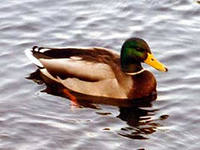 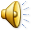 Какие сигналы ты можешь воспринимать летом у озера?
Посмотри на картинки и прослушай сигналы.
Какую информацию ты принимаешь, когда слышишь? А когда видишь?
Ты   принимаешь тактильную информацию, когда слышишь?
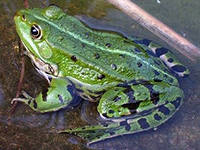 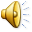 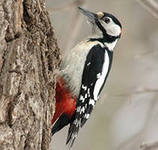 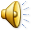 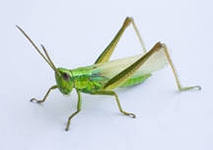 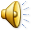 Назови устройства и узнай тему урока.
Тема урока: «Компьютер и его части».
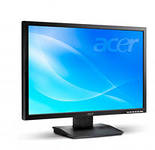 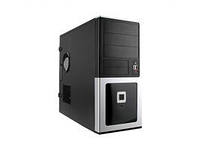 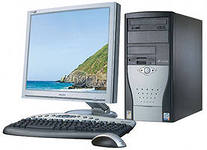 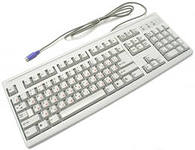 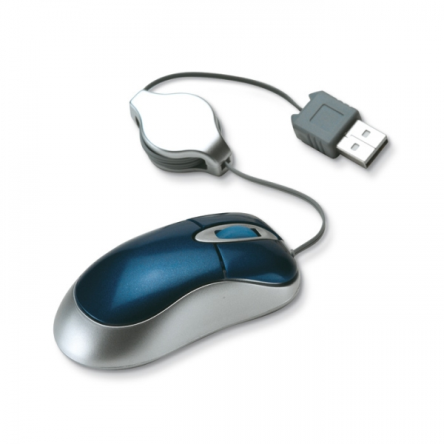 Какие действия с информацией помогает делать компьютер?
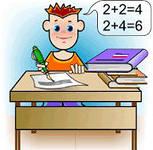 Получать и передавать
информацию.
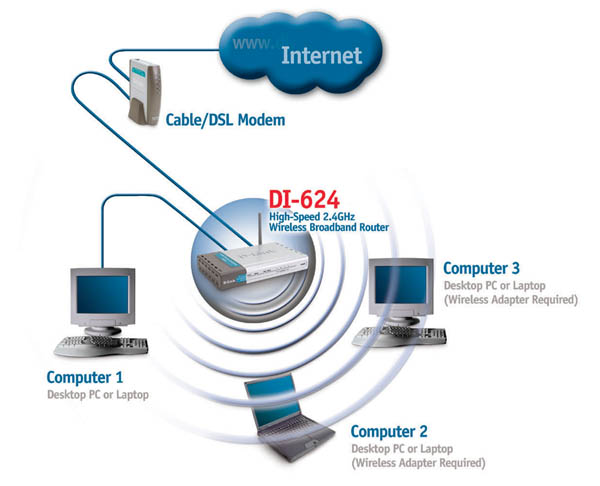 Обрабатывать
 информацию.
Сохранять 
информацию
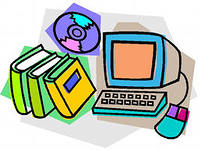 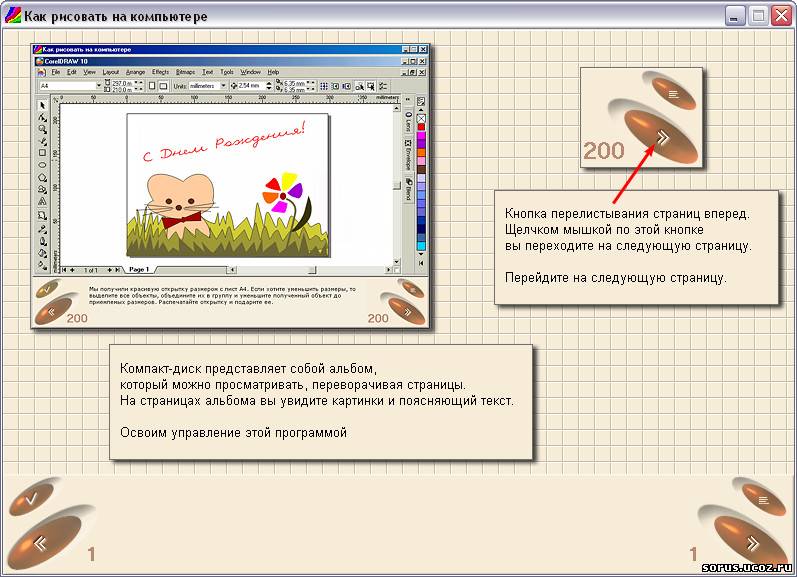 Из чего состоит 
компьютер?
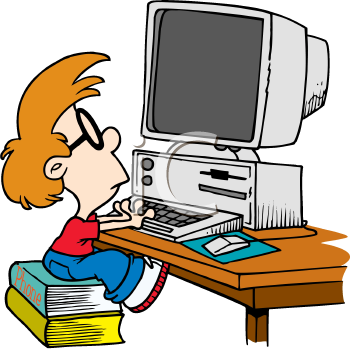 Что у компьютера внутри?
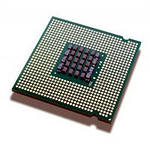 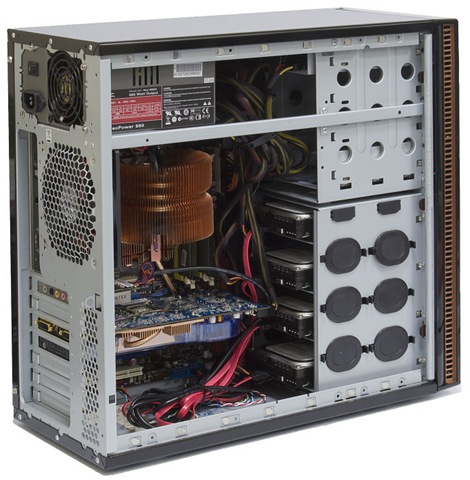 Процессор
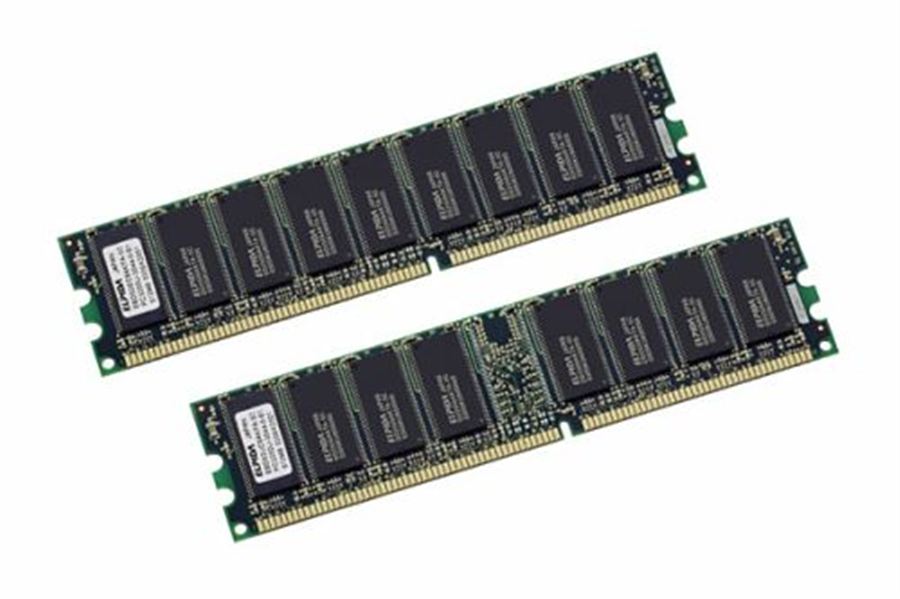 Память
А что произойдет, если у компьютера убрать какую - то часть?
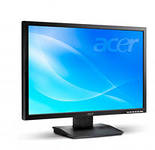 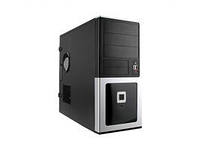 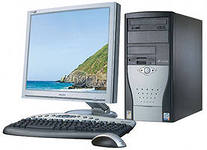 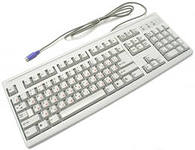 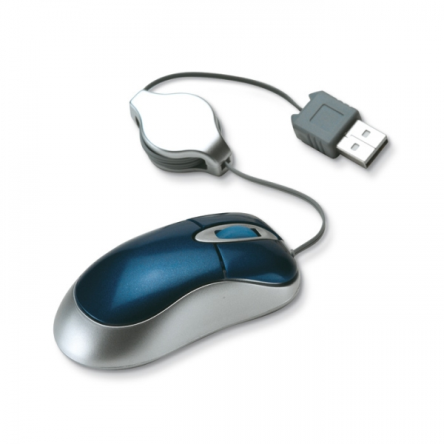 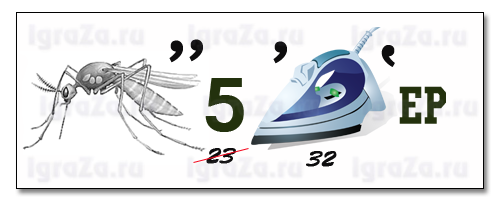 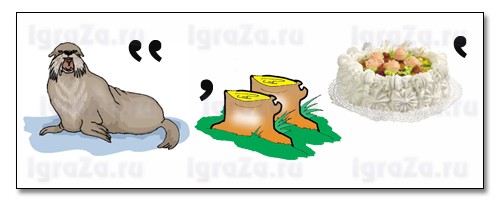 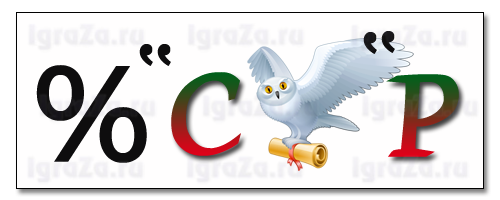 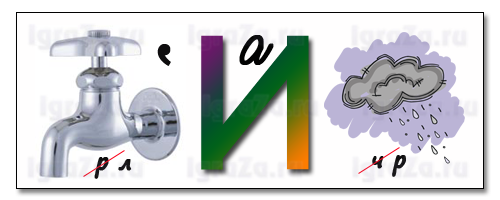 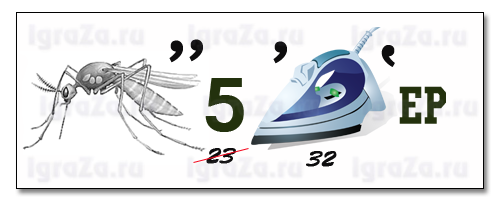 КОМПЬЮТЕР
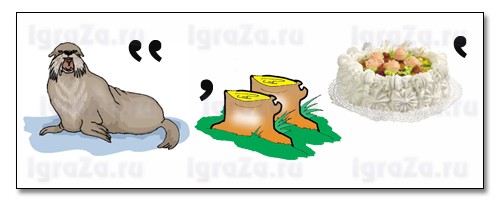 МОНИТОР
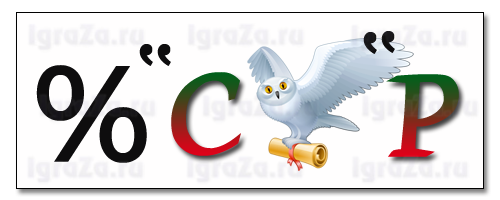 ПРОЦЕССОР
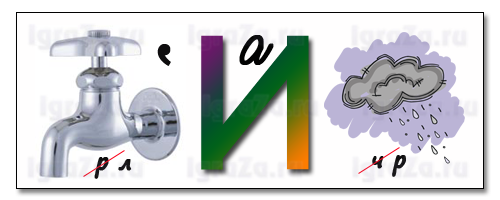 КЛАВИАТУРА
Вставь пропущенные буквы и узнай главное:
о
К__мпьютер -  это  с__стема, состоящая из отд__льных  св__занных частей.
Компьютер сл__жит для п__лучения, хр__нения, обр__ботки и п__редачи информац__и.
и
я
е
у
о
а
а
е
и
Ресурсы
http://easyen.ru/load/informatika/2_klass/kompjuter_i_ego_chasti/399-1-0-2140
http://infourok.ru/prezentaciya-po-informatike-na-temu-iz-chego-sostoit-kompyuter-klass-308714.html